Carmem Maria Mettig Rocha e o método Willems
* 25-12-1949 – Rio de Janeiro
Formação e Atuação
Formação em Pedagogia, Licenciatura em Música e Piano na Faculdade Católica de Filosofia, Faculdade de Educação e Escola de Música e Artes Cênicas da UFBA,

Pós-Graduação em Teoria Musical,  Professora Assistente da Escola de Música da UFBA e Professora Titular na disciplina Música na Educação (Faculdade de Educação da Bahia).

Ministra cursos para professores de música sobre o método Willems.

Autora de inúmeros livros na área, além de gravações com o Coral Infantil.
Aproximação com as propostas de Edgar Willems
1963: Conheceu o pedagogo Edgar Willems, quando este, convidado pelos professores Koellreutter e Ernst Widmer foi à Bahia ministrar sobre o próprio método.
1971: Tornou a reencontrá-lo num curso de extensão promovido pela Escola de Música da UFBA, quando então, a convite de Edgar Willems, prestou um exame de proficiência  do método.
Em 1972, Willems retornou à Bahia para mais um curso.
1975:  Seu último encontro com Willems, quando conheceu o estúdio onde ele trabalhava e a sua residência.
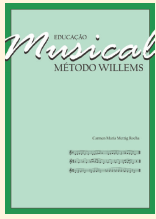 Educação Musical – Método  WillemsCarmem Mettig
“Divulgar em nosso meio pedagógico, os pontos mais elucidativos do pensamento e Método Willems, tirados diretamente de seus diversos livros, cadernos pedagógicos e, também de suas anotações e gravações das palestras que proferiu quando esteve aqui conosco”(CARMEM apud PAZ, 2000, p. 249).
Edgar Willems (1890-1978)
Nascido na Bélgica e radicado na suíça, foi aluno de Émile-Jaques Dalcroze e Lydia Malan.

Seu trabalho fundamenta-se em:
Operar as bases racionais e
Encontrar as relações entre a música e o homem.

Em sua proposta dedica-se a dois aspectos:
O teórico;
O prático.
(FONTERRADA, 2008:137-139)
Proposta de Willems
Teórico:
- Abrange os elementos fundamentais da audição e da natureza humana;
- A correlação entre som e natureza humana.

Prático:
Organiza o material didático necessário à aplicação de suas ideias à educação musical.
(FONTERRADA, 2008:137-139)
Audição
Estuda a audição sob três aspectos:
Sensorial
Afetivo 
Mental

“Willems defende a necessidade de que o preparo auditivo se dê anteriormente ao ensino de um instrumento musical, pois a escuta é a base da musicalidade” (FONTERRADA, 2008: 138)
A audição segundo o autor, apresenta aspectos que Willems denomina:
sensorialidade;
sensibilidade afetiva auditiva ou afetividade auditiva e
inteligência auditiva.

Em estreita relação com: 
a capacidade sensório-motora, 
a sensibilidade afetiva e 
a inteligência do homem.    (FONTERRADA, 2008:139)
Entrevista com a Profa. Carmem
Profa. Carmem descreve as propostas do pedagogo:
Podemos ser livres de fórmulas mas nunca de princípios. 

O professor deve conhecer os princípios para ordenar o trabalho. 

O importante não é o método mas ter método; quando utilizado de maneira progressiva não apresenta dificuldades. 

Aprende-se a fazer fazendo e por isso devemos falar o menos possível, pois a explicação é um processo intelectual. 

O professor deve orientar e não explicar o que se faz. 

Quando fazemos  uma coisa, mesmo que pequena, a gente deve fazer bem, bonito e verdadeiro.
Em “El valor humano de la Educación Musical”- E. Willems
Trata da
Educação musical no ciclo pré-escolar,
Educação musical em geral e 
Música no ensino “secundário”.

Público-Alvo:
Crianças e
Adultos egressos do Curso de Licenciatura que provavelmente se utilizarão pedagogicamente de seus preceitos pedagógicos.
Definição do Método E. Willems segundo a Profa. Carmem
É um método ativo de educação musical que tem como princípios básicos:

1º. As relações psicológicas estabelecidas entre a música e o ser humano;

2º.  Não utilizar recursos extramusicais no ensino musical; 

3º. Enfatizar a necessidade do trabalho prático antes do ensino musical propriamente dito.
Livros do pedagogo:
“Las bases psicológicas de la Educación Musical”,
“La preparación Musical de los mas pequenos”,
“El valor humano de la Educación Musical”,
“Educación Musical – I Guia Didáctica para el maestro”,
“Educación Musical II – Canciones de dos a cinco notas”,
“Educación Musical III – Canciones de Intervalos” e
“Educación Musical IV – Canciones de Intervalos com acompanamiento de piano”.
Acerca dos livros:
As bases da Educação Musical.
A preparação filosófica, psicológica e pedagógica.
Estimular o desenvolvimento integral da criança, de forma ativa e prazenteira no seu ambiente social.
A prática do Método Willems requer, do ponto de vista institucional:
Um local razoavelmente amplo para as aulas,

Materiais auditivos variados e instrumental adequado, em especial instrumento de percussão,

Flautas de êmbolo,

Além de outros materiais didáticos utilizados como suporte nas aulas e, ainda, quadro de música com pauta de 11 linhas.
A prática do Método Willems requer, do ponto de vista do professor:
Além dos domínios anteriormente citados, 
Um grande trabalho de pesquisa,
Levantamento e seleção de  canções – um dos grandes pilares de Willems. 

“Willems considera a canção o centro do trabalho da educação musical – ela engloba, ao mesmo tempo, o ritmo, a melodia e introduz de modo inconsciente seu conteúdo harmônico.”
(CARMEM apud PAZ, 2000:251)
Abordagem da canção
Postura física,
Qualidade de acompanhamento,
Movimentos corporais e a 
Qualidade da emissão ligada à afinação.
Todo o trabalho tem como objetivo o trinômio:
ESCUTAR
RECONHECER
REPRODUZIR
Desenvolvimento rítmico
Batimentos livres espontâneos,
Batimentos de frases e pequenas canções,
Tempo – ritmo – unidade de compasso – divisão do tempo.
Subdivisão do tempo – exercícios de alternância das mãos (coordenação e independência motora).
Improvisação rítmica,
Exercícios de repetição, variação, contraste, pergunta e resposta.
Exercícios para despertar a consciência rítmica métrica
Intensidade;

Andamento;

Duração (empregando os gráficos de duração mais tarde);

Métrica,

Audição rítmica interior.
Abordagem para o desenvolvimento do ouvido musical (p. 35)
Improvisação melódica.
Ordenação das notas.
A canção.
Exercitar a altura do som.
Ouvir – escutar sons com material diversificado.
Reconhecer, reproduzir sons, intervalos, melodias, acordes.
Classificar, emparelhar, ordenar sons.
Exercitar o movimento sonoro (ascendente e descendente, com variantes).
Parte I – Livro de Carmem Maria Mettig Rocha
Aborda outros pontos relevantes do método como:

Leitura, escrita absoluta e relativa;

Movimento corporal;

Abordagem da leitura;

Escrita musical, rítmica e melódica e

Associações.
Parte II – Livro de Carmem Maria Mettig Rocha
Oferece ao professor:

30 planos de aula,

Objetivos,

Conteúdos e 

Desenvolvimento das atividades a serem trabalhadas.
“Cadernos de Exercícios para classes de Iniciação Musical” – Carmem Maria Mettig Rocha
Elo de ligação entre o ambiente auditivo da criança e a aula de música.

Exercícios que envolvem análise auditiva , classificação e ordenação sonora.

Noções de instrumentos de banda rítmica e instrumentos de orquestra,

Gráficos, os mais variados, para treinamento do movimento sonoro, sem utilização da pauta musical, relação dos tempos e acentos rítmicos associados ao acento natural das palavras, sempre envolvendo a emissão e o reconhecimento.
“Caderno de Exercícios para classes de Teoria Musical” - Carmem Maria Mettig Rocha
Trata de um trabalho de  continuidade, que, de início, retoma algumas práticas para, a partir daí, desenvolver novos conceitos, havendo, ainda, uma ênfase maior nos exercícios de criação.

Células rítmicas:
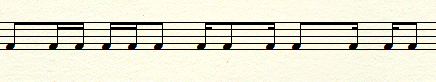 Tom e semitom,
Formação da escala maior em diferentes alturas,
Acidentes,
Intervalos,
Escalas homônimas, 
Compassos compostos e
 Análise de pequenas melodias.
“O método Willems ainda é bastante difundido e utilizado em diversas escolas de música do Brasil, com resultados bastante satisfatórios.” (PAZ, 2000:254)
Outros trabalhos da Profª Carmem em...
<http://www.musicaiem.com.br/index.asp>
REFERÊNCIAS
FONTERRADA, Marisa Trench de Oliveira. De tramas e fios: um ensaio sobre música e educação. 2. ed. São Paulo: Editora UNESP, 2008.

PAZ, Ermelinda A.  Pedagogia Musical Brasileira no Século XX, Metodologia e Tendências. 2. ed. revista e aumentada. Brasília: Editora MusiMed, 2013.